Introduction to MS Dynamics NAV  (Reminders-Upomínky)
Ing.J.Skorkovský,CSc. 
MASARYK UNIVERSITY BRNO, Czech Republic 
Faculty of economics and business administration 
Department of corporate economy
Reminders
Reminders – better control over receivables
 
In MS Dynamics NAV, a reminder is similar to an invoice. When you create a reminder, you must fill in a reminder header and one or more reminder lines.

You can fill in a header manually and have the program fill in the lines.
                                                        OR 
 -  you can have the program create reminders for all customers automatically.
Upomínky
Upomínky – lepší kontrola nad pohledávkami
 
V ERP MS Dynamics NAV je upomínka velmi podobná faktuře. Když začnete vytvářet novou upomínku, musíte vyplnit její hlavičku a jednu nebo více řádek této upomínky.

Vyplnění hlavičky můžete dělat ručně a následně nechat program, aby doplnil řádky
                                                        NEBO 
 -  Necháte program, aby automaticky vytvořil pro všechny upomínky pro zákazníky po splatnosti
Reminder terms (Podmínky upomínek)
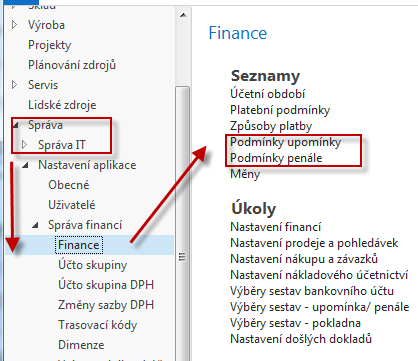 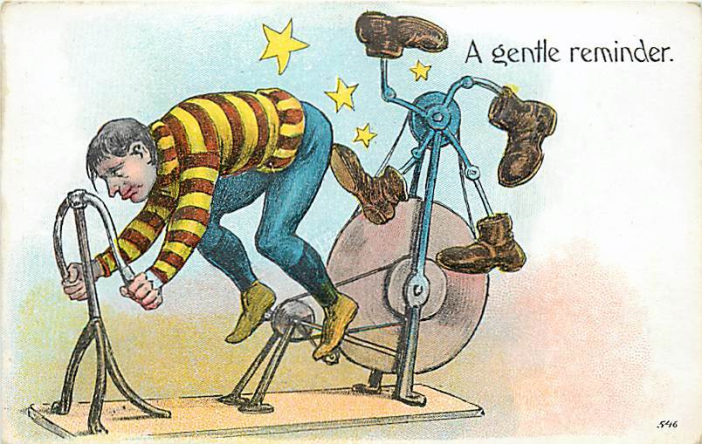 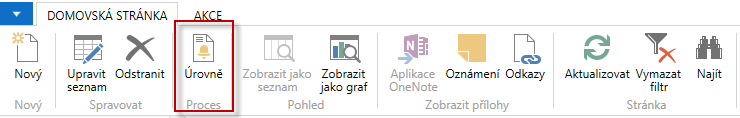 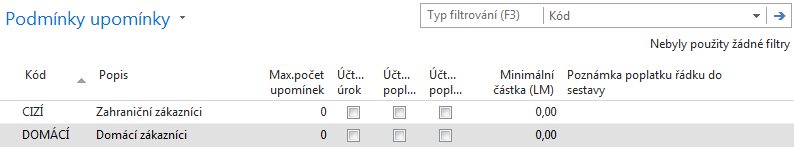 Reminders terms and levels (Podmínky a úrovně)
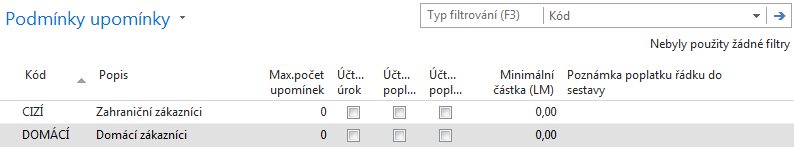 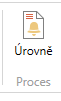 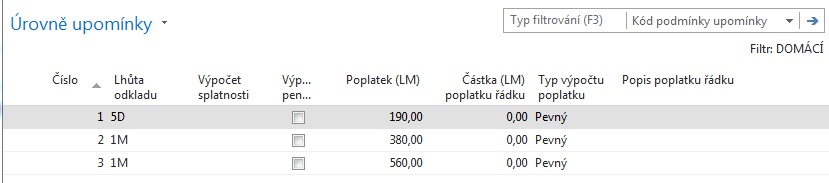 Reminders terms (Podmínky a texty upomínek)
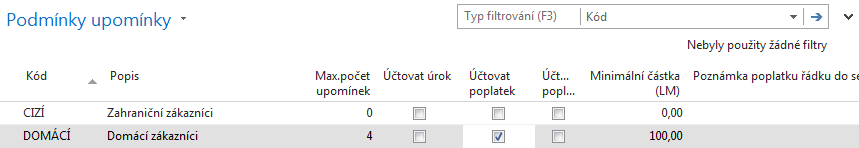 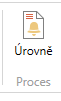 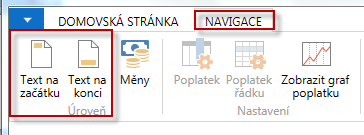 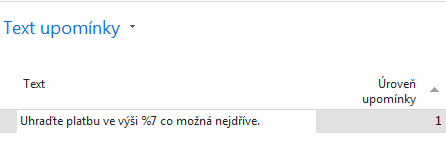 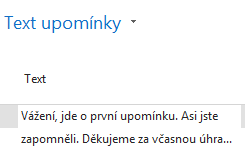 Reminder Setup – (Nastavení a další texty)
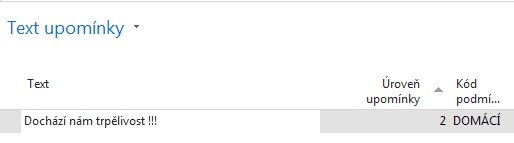 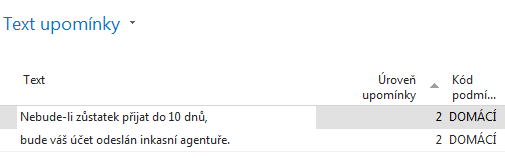 Reminder Setup – other texts (Nastavení a další texty)
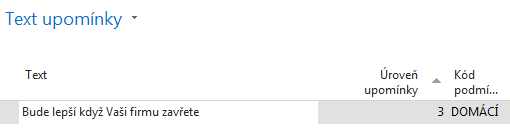 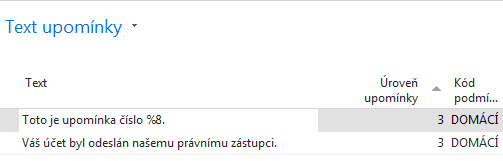 Reminder Setup (Textové proměnné upomínek –druhý obdobný snímek je snímek s číslem  25 v sekci Penále)-česky na  dalším snímku
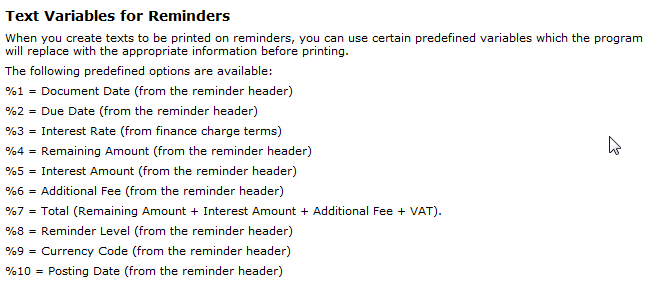 Automatické vytvoření upomínky
Otevřete okno upomínek (vyhledávací okno,  ikona Nový)

V okně upomínek použijte ikonu Vytvořit upomínku oblasti Akce. Objeví se požadavkový panel dávky, která vytvoří upomínku 

Nastavte filtr na zákazníka a/nebo  na položky zákazníka, pokud chcete  vytvořit upomínky pro vybrané zákazníky a/nebo pro specifikované zákaznické položky

Na záložce Volby (Možnosti) vyplňte pole relevantními informacemi. Pokud potřebujete Nápovědu, pak na každém poli, kde budete  „ztraceni v překladu“ použijte klávesu F1. 

Klikněte na OK abyste tak nastartovali dávku
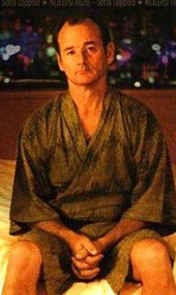 Reminder window (Okno upomínek)
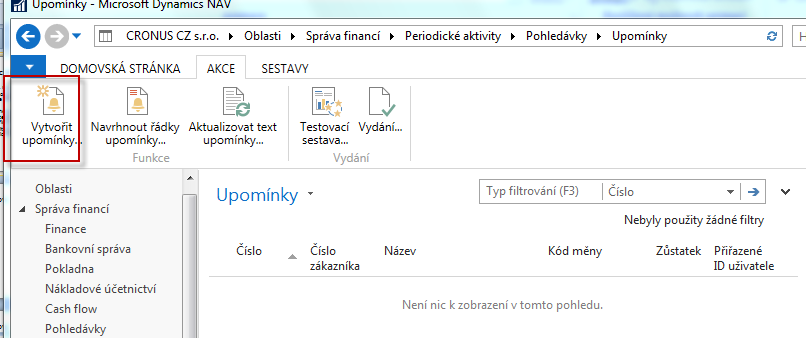 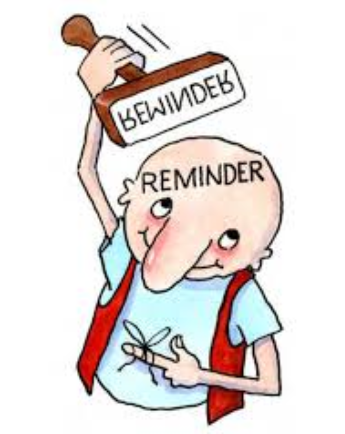 Reminder creation (Vytvoření upomínky)
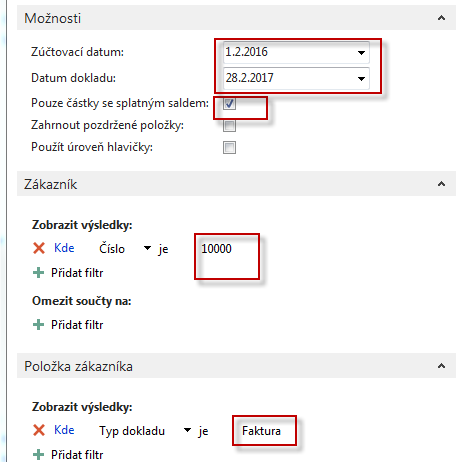 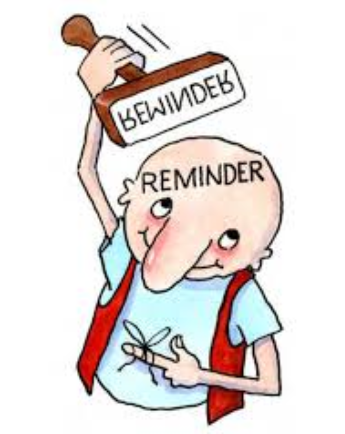 Created Reminder – (Seznam vytvořených upomínek)
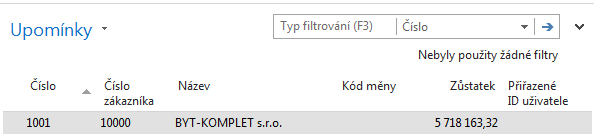 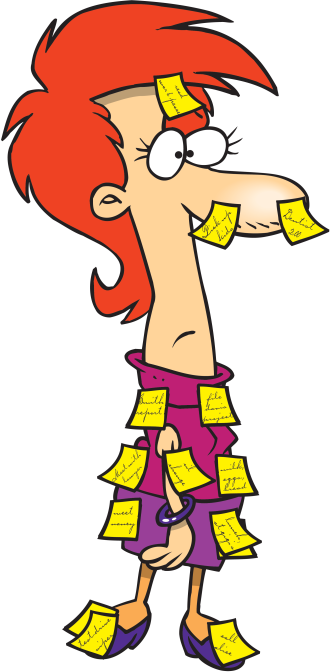 Created Reminder (Vytvořená upomínka)
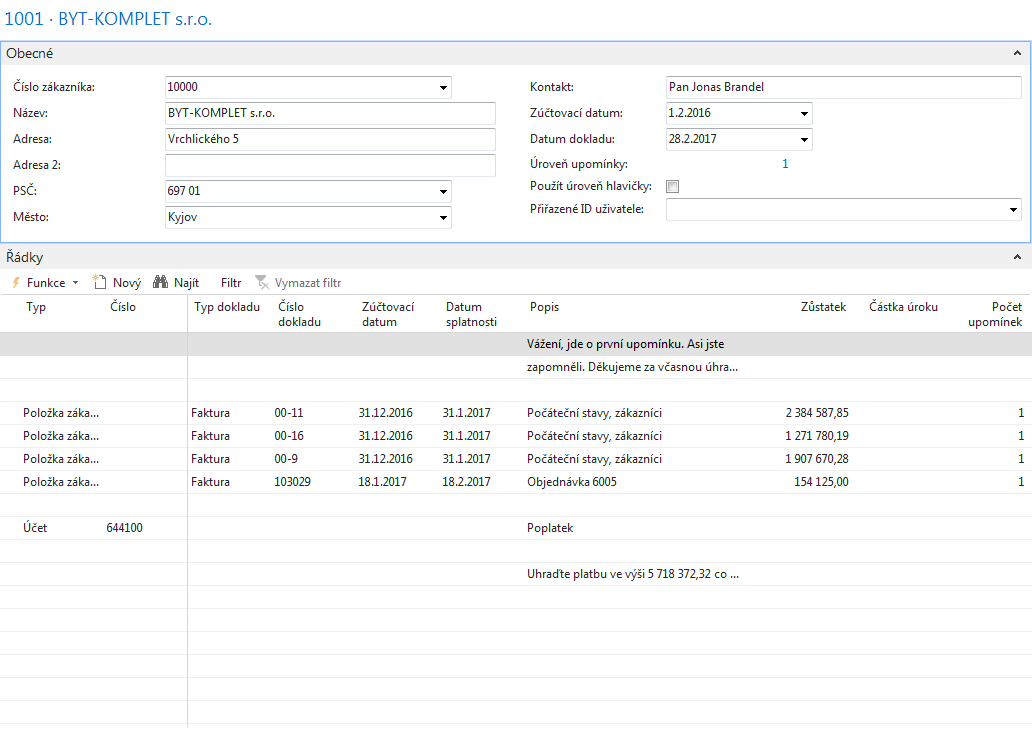 Issuing created reminder  (Vydání vytvořené upomínky)
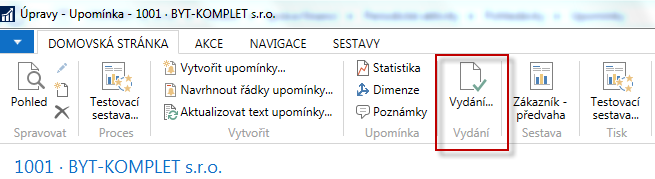 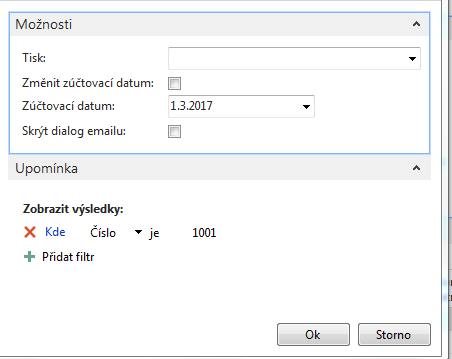 Searching window ->Issued reminder
Vyhledávací okno- Vydané upomínky
Issued reminder (Vydaná upomínka)
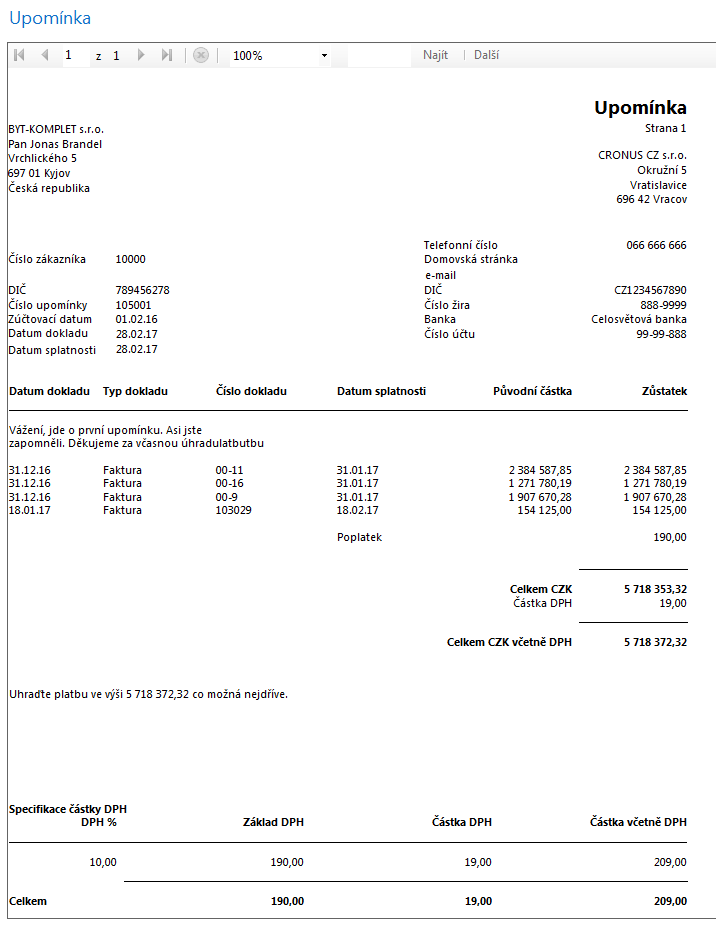 Customer Ledger Entry and G/L Entries-položky zákazníka a hlavní knihy
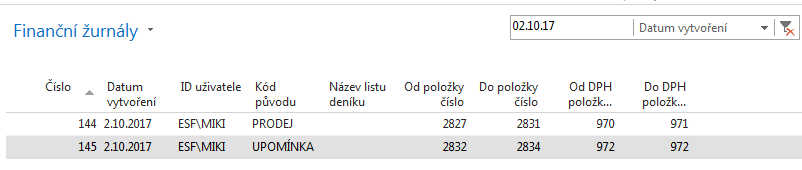 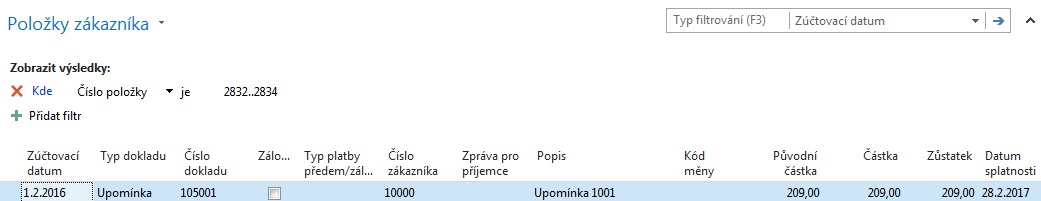 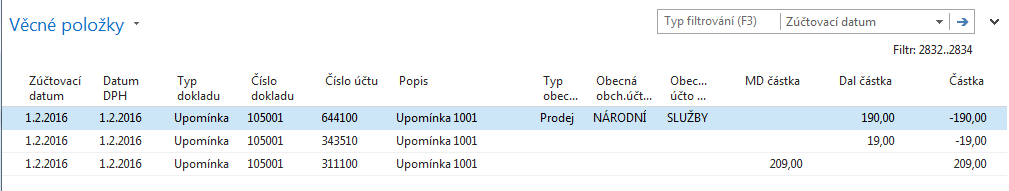 Navigate (Vyhledání upomínky 105001)
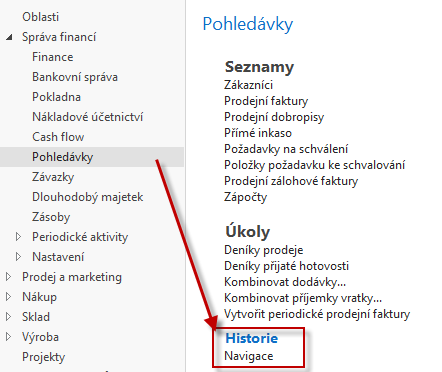 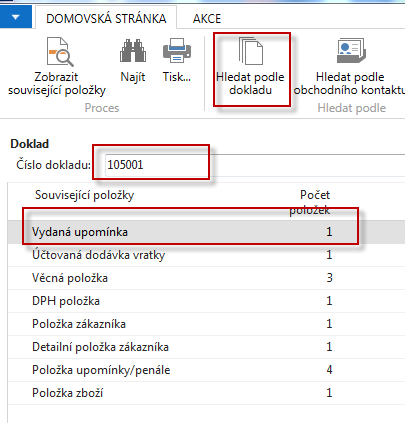 Issued Reminder level 1 (Vydaná upomínka 1 úrovně)
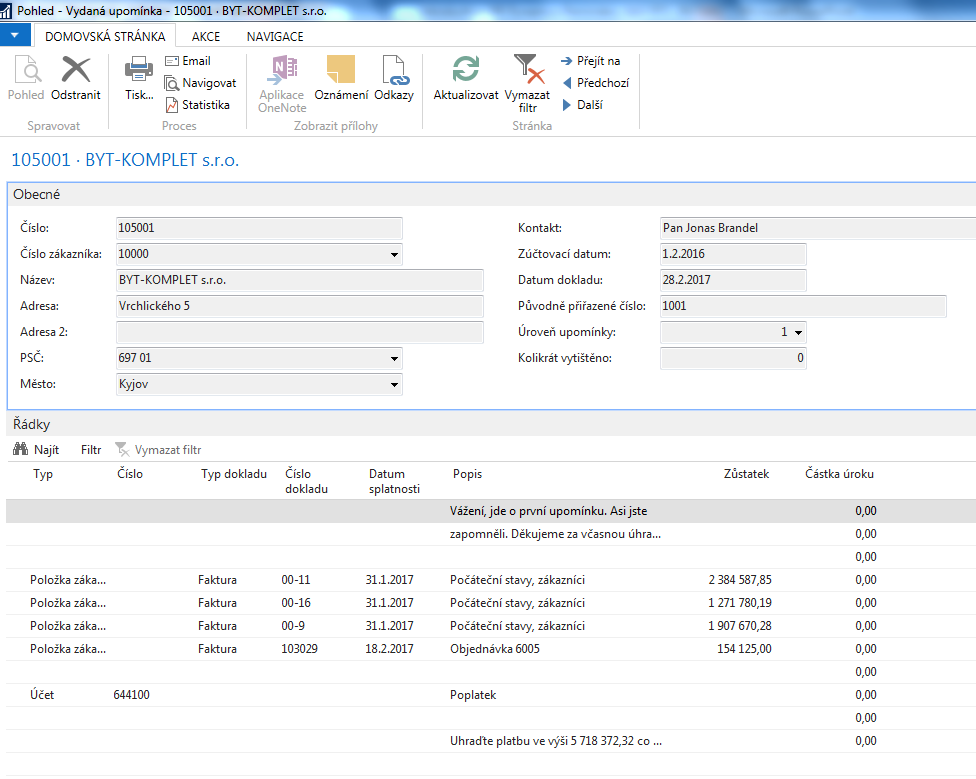 Change of the working date (8.4.) and   2nd level reminder- v reálném příkladu NAV 2018 budou jiná data
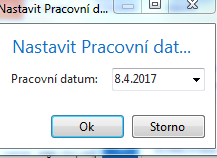 změna  pracovního data
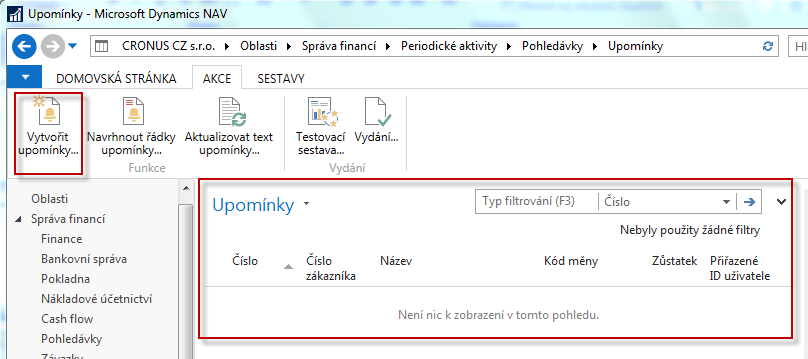 Creation of the 2nd level reminder – (Vytvoření upomínky 2 úrovně)
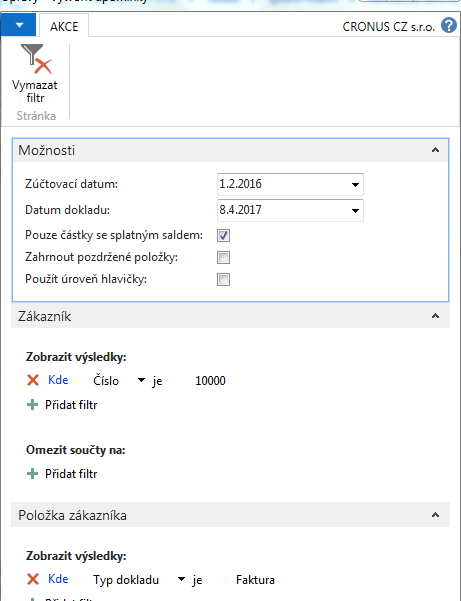 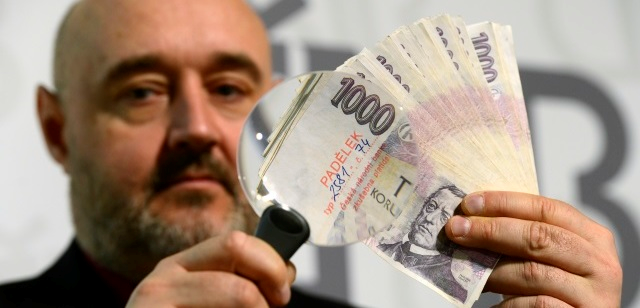 Reminder level 2 (Upomínka 2 úrovně)
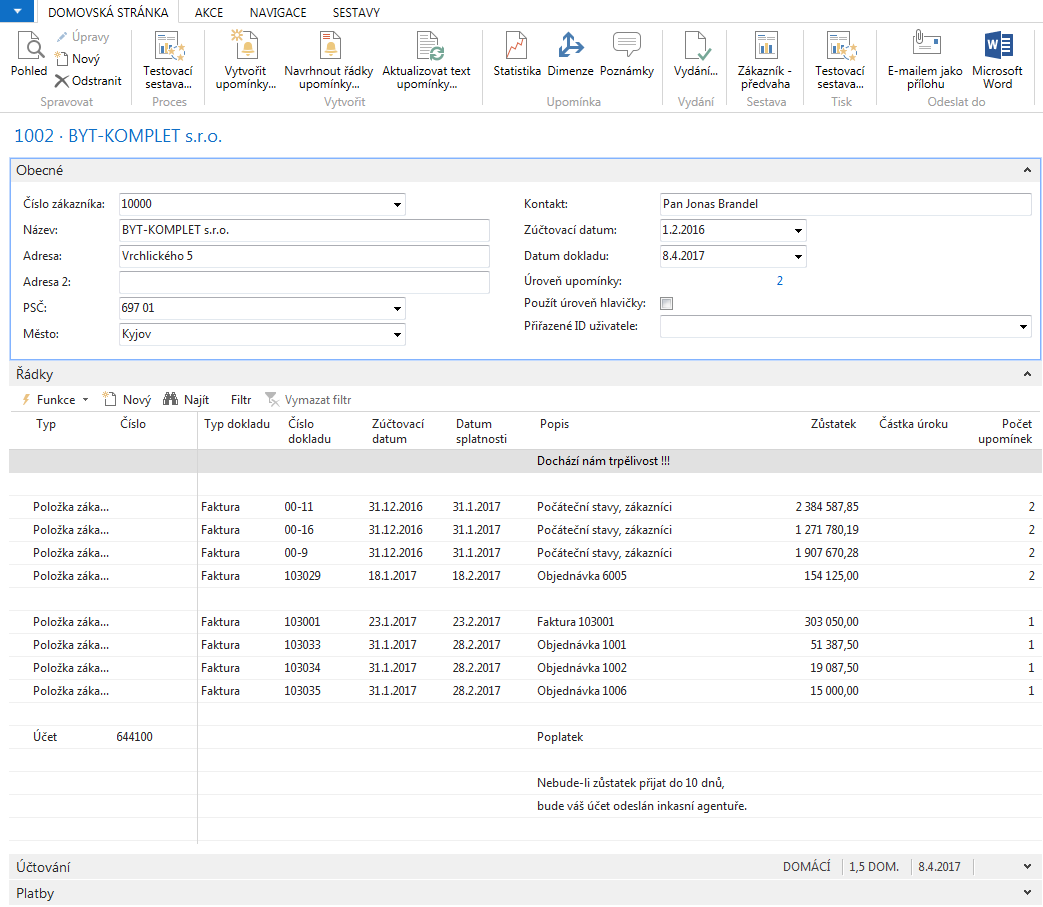 Sekce penále
Issued Reminder level 2 (Vydaná upomínka 2 úrovně)
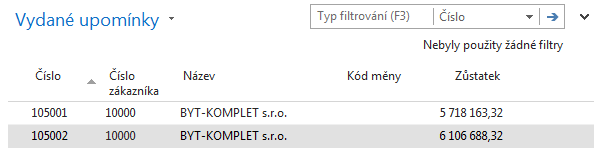 Obě již vydané 
upomínky
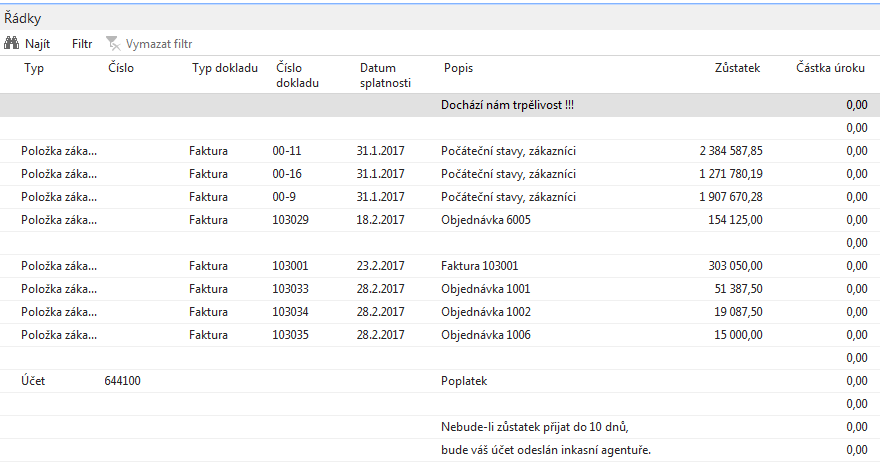 Finance Charge Terms – (Penále- česká verze)
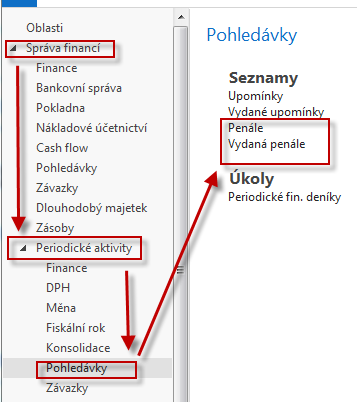 Textové proměnné pro penále
Při vytváření textů, které chcete vytisknout na penále, můžete použít určité předem definované proměnné, které program před tiskem nahradí příslušnými informacemi.
K dispozici máte následující předdefinované volby:
%1 = Datum dokladu (z hlavičky penále)
%2 = Datum splatnosti (z hlavičky penále)
%3 = Sazba (z Podmínek penále)
%4 = Zůstatek (z hlavičky penále)
%5 = Částka úroku (z hlavičky penále)
%6 = Poplatek (z hlavičky penále)
%7 = Celkem (Zůstatek + Částka úroku + Poplatek + DPH)
%8 = Kód měny (z hlavičky penále)
%9 = Zúčtovací datum (z hlavičky penále)
Finance Charge Terms - conditions
Pole Popis řádku
Podmínky penále .
Zde můžete zadat popis, který se má použít v poli popisu v řádcích penále. K dispozici máte následující předdefinované volby: 

%1 = popis zákaznické položky
%2 = typ dokladu zákaznické položky
%3 = číslo dokladu zákaznické položky
%4 = sazba penále
%5 = částka zákaznické položky
%6 = zůstatek zákaznické položky
%7 = datum splatnosti zákaznické položky
%8 = kód měny pro hlavičku penále
Finance Charge Terms – (Penále- česká verze )
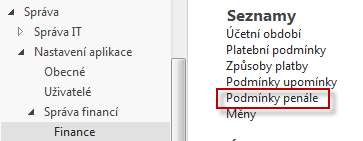 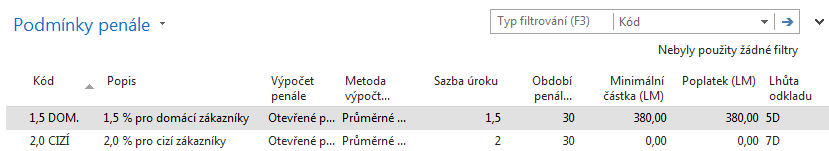 Finance Charge Terms – (English version)
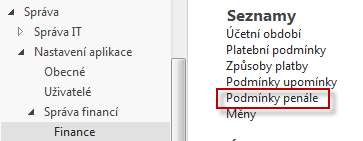 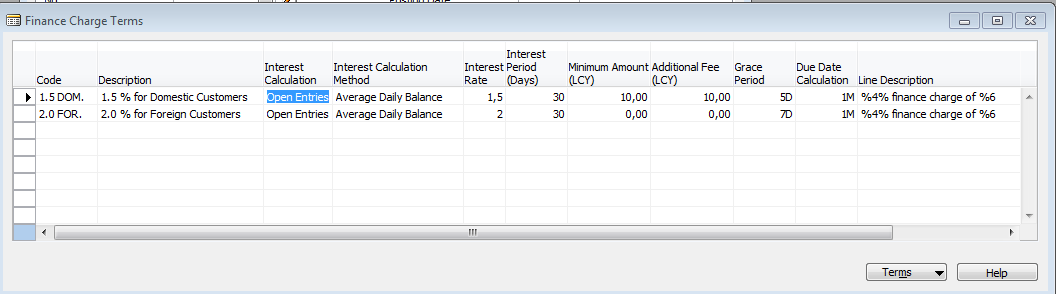 Finance Charge Terms
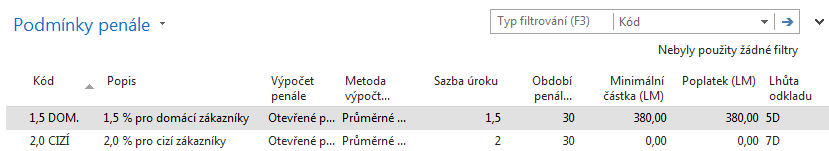 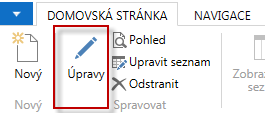 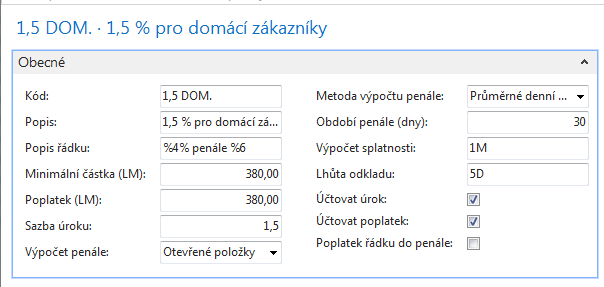 Finance Charge Memos – (Penále)
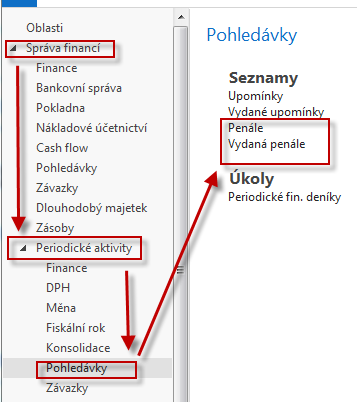 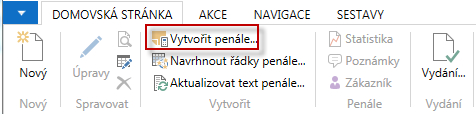 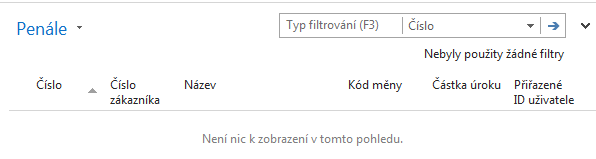 Finance Charge Memos
– (Penále)
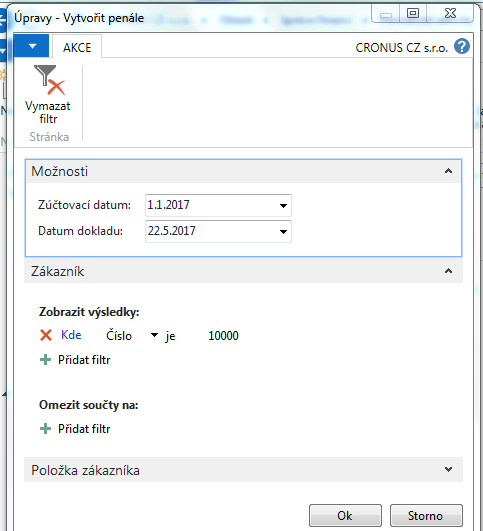 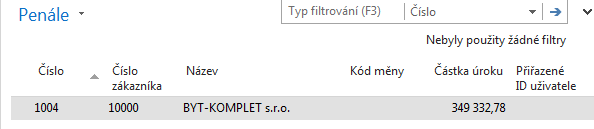 Finance Charge Memos
– (Penále)
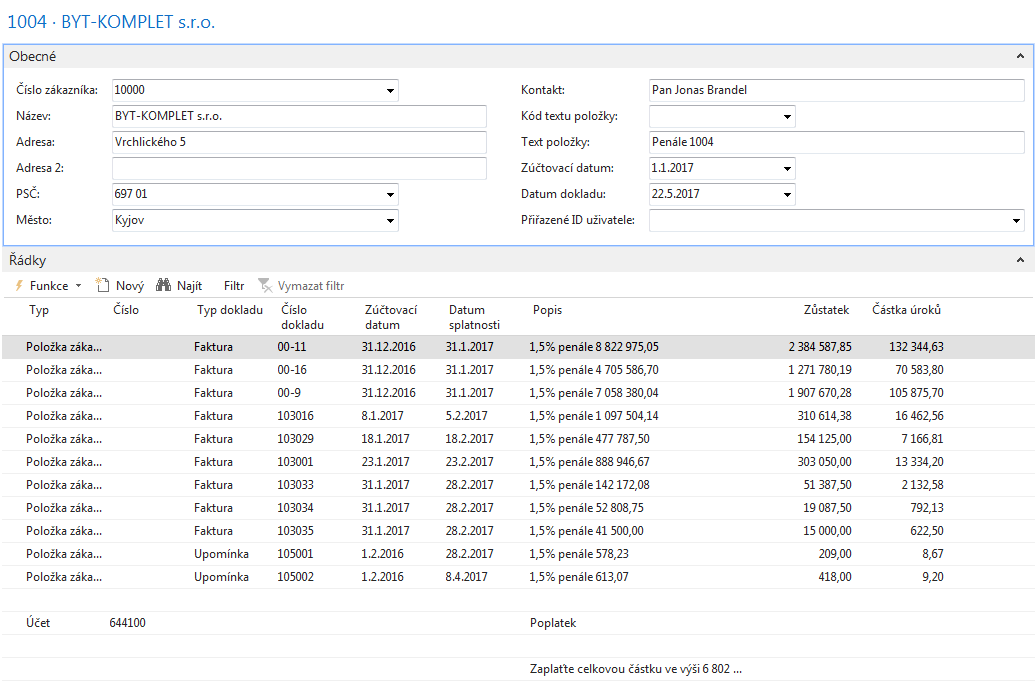 Finance Charge MemosAnalysis of the first line- analýza prvního řádku
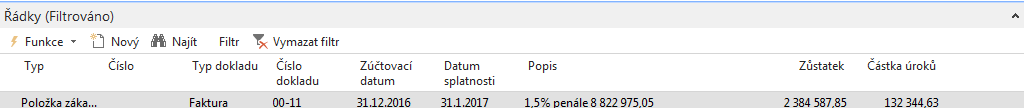 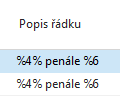 %4 = sazba penále
%6 = zůstatek zákaznické položky
Částka úroků=(Částka/100)*1,5
Datum dokladu =22.5.2017
Dny po splatnosti =28+31+30+22=111 (únor-březen-duben-část května)
Číslo v Popisu -> penále = Zůstatek*(dny po splatnosti/Období penále) =2384587,85*(111/30)=8822975,05
(Výpočet podle Metody průměrného denního salda)
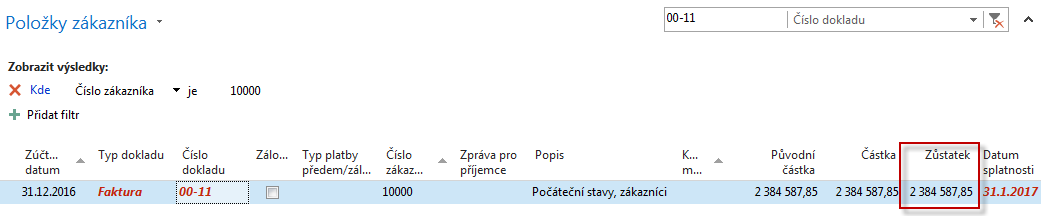 End  of section 
          (Reminders and Financial Charge Memos)
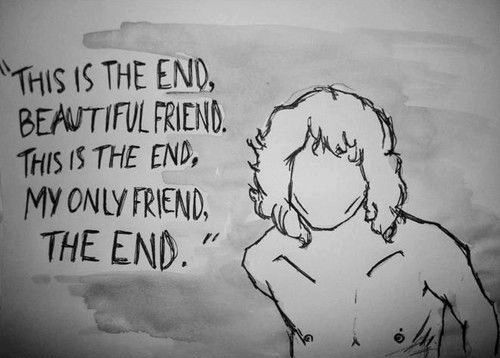